味噌作り体験
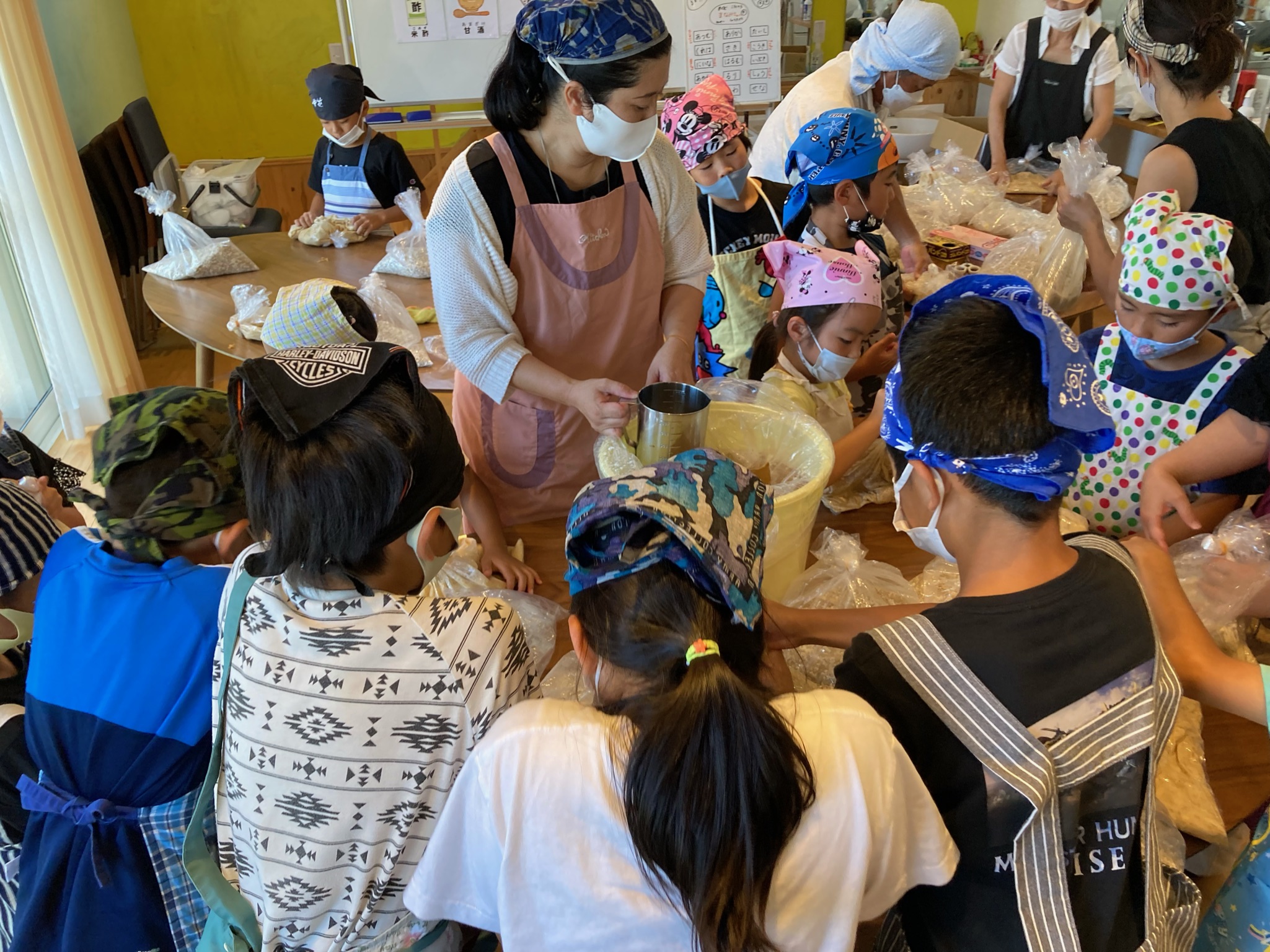 ボルダリング壁・マット
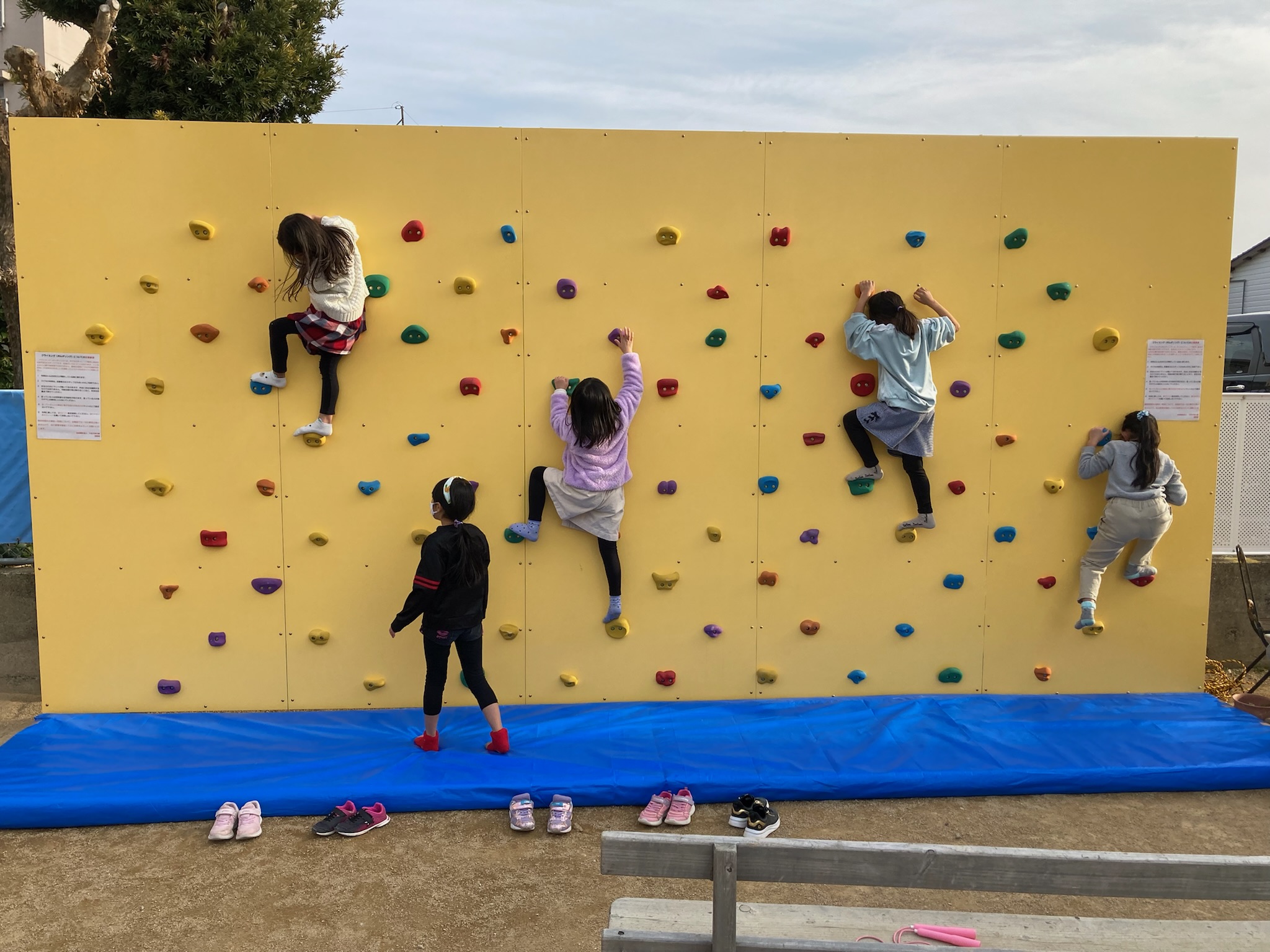 長崎市恐竜博物館
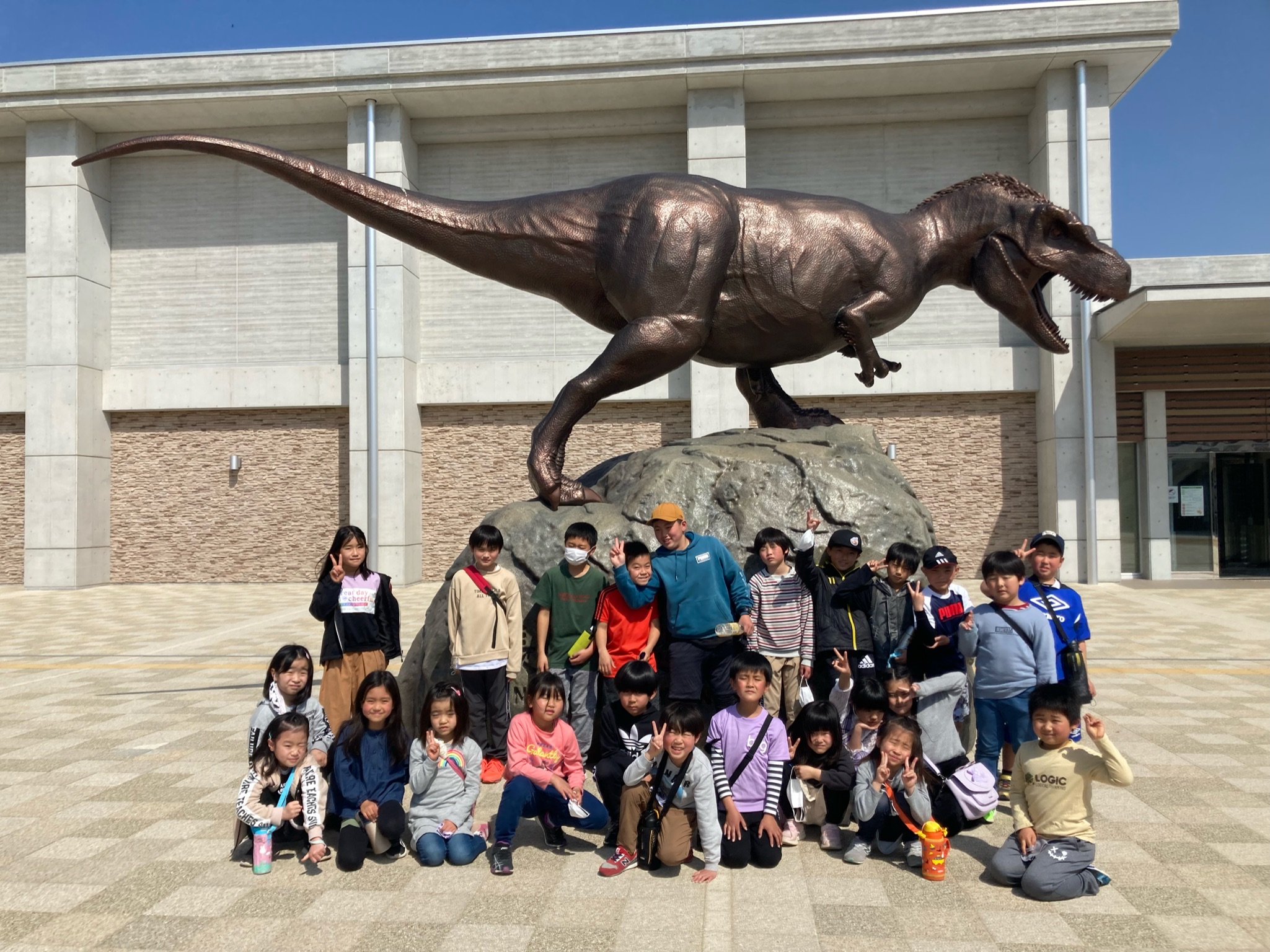